KIỂM TRA 45’MÔN: MĨ THUẬT 8
Học sinh chọn 1 trong 2 đề sau để làm bài kiểm tra của mình.
ĐỀ 1: Em hãy trang trí một bức  “Tranh cổ động”.  Trên giấy A4 và vẽ màu theo ý thích.
ĐỀ 2: Em hãy tạo dáng và trang trí một mặt nạ.  Trên giấy A4 và vẽ màu theo ý thích.
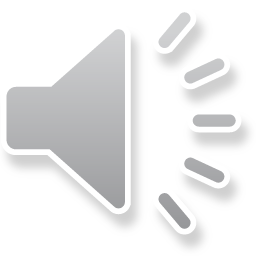